„Start des Projekts Soziale Stadt“ 
Wetzlar-Dalheim / Altenberer Straße
Nach dem Beschluss der Stadtverordnetenversammlung vom 17.12.2014 – Einreichung des Projektantrages für das Förderprogramm „Soziale Stadt“
Auftragserteilung Quartiersmanagement und Erarbeitung des städtebaulichen Rahmenplans als integriertes Handlungskonzept (iHk) durch Planungsbüro
Quartiersbegehung im März 2015 mit Vertretern des Ministeriums
Antrag auf berufliche Integration von Langzeitarbeitslosen – Zielgruppe: „Alleinerziehende und WiedereinsteigerInnen“  (BiWAQ-Projekt) mit Ausrichtung/Fokus auf künftiges Projektgebiet „Soziale Stadt Wetzlar-Dalheim“
Aufnahme in das Programm Soziale Stadt und Bescheidübergabe durch das Staatsministerium hat stattgefunden
2014
2015
2016
Expertenworkshops und Stadtteilbegehungen „Tag des Stadtteils“
April: Präsentation Entwurf Rahmenplan und Wahl des Stadtteilbeirats
August: Spielfest
1. Stadtteilbeiratssitzung im November
Vorstellung des Buchprojektes „Wir sind hier daheim“ von Quartiersmanagerin Frau Reuter-Becker, in dem Menschen über ihr Ankommen und Wohnen in Dalheim berichten
Beschluss des Rahmenplans in der Stadtverordnetenversammlung
Die Planung für das zukünftige Kinder- und Familienzentrum wird ausgeschrieben
1. Sitzung Stadtteilbeirat am 20.11.2017
Veröffentlichung des Rahmenplans als Integriertes Stadtentwicklungskonzept
Geplant im April: Begehung Lampertsgraben (wegen der Parksituation) mit dem Bauordnungsamt
Geplant im April: Beteiligungsaktionen zu Spiel- und Freiflächen
2. Sitzung Stadtteilbeirat am 03.07.2018
3. Sitzung Stadtteilbeirat am 23.08.2018
Bau von barrierefreien Wohneinheiten durch Aufstockungen und Einbau von Liften in den Bestand
2018
2017
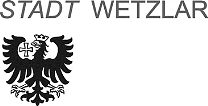 5. Stadtteilbeiratssitzung am 24.01.2019
Umzug in die neuen Räumlichkeiten und Einrichtung des Büros des Quartiersmanagements
Begehung zum Thema „Barrierefreiheit in Dalheim“
Erneuerung des Belags des Basketballfeldes und die Schaffung eines Boule-Platzes 
Markus Hirth und Studenten der Uni Kassel besuchen Dalheim im Mai 2019
„Das Fest der Nachbarn“ 
6. Stadtteilbeiratssitzung am 19.08.2019
Mittagessens-Angebot für Senior/innen aus dem Stadtteil, jeden 2. Mittwoch im Monat
Adventsfeier in Dalheim zusammen mit dem MGH 
Beteiligungsaktion Spielplatz Berliner Ring & Neu-Kölln-Anlage im Rahmen eines Spielfestes
Beteiligungsaktion zur Sichtung der Wegeverbindungen und Sitzgelegenheiten im Stadtteil
Geplanter Baubeginn Kinder- und Familienzentrum
Fortführung der Gesprächsreihe “Tür an Tür und doch fremd“ zu unterschiedlichen Themen
Neues Projekt „gemeinsam     russisch Essen entstand aus Initiative der Teilnehmer der Gesprächsreihe. Es wurde zusammen gekocht und gegessen
Erste Beteiligungsaktionen zur Neugestaltung und Erweiterung der Spielplätze fanden statt: Spielplatz in der Karlstaße im Rahmen eines Feierabendfestes in der Kita BredowsiedlungSpielplatz am Schwalbengraben und die Gestaltung eines Multifunktionsfeldes an der Eichendorffschule im Rahmen des Sponsorenlaufs und Spielfestes
10 Jahre Mehrgenerationenhaus und Einweihung der „Schladming-Anlage“
Ende des „BIWAQ“-Projektes (Laufzeit: 4 Jahre) im MGH
Entwicklung eines gemeisamen Logos, Ortsbegehung mit Werteworkshop
2018
2019
Viele Angebote liegen aufgrund der Corona-Krise, die Ende Februar ihren Anfang nimmt, still. Veranstaltungen in öffentlichen Gebäuden dürfen nicht stattfinden. Das Quartiersmanagement organisiert in Zusammenarbeit mit dem MHG und Herrn Herrmann, Edeka-Markt und Mitglied des Stadtteilbeirats einen Einkaufsservice, insbesondere für ältere Anwohner/innen, der sehr gut angenommen wird.
Vorstellung Planung Spielplatz „Berliner Ring“
2020